Sorting algorithms
ESC101: Fundamentals of Computing
Nisheeth
1
What is Sorting?
250
200
Time-taken
Useful in itself – internet search and recommendation systems
150
“
100
No. of items
Sorting is the process of arranging items systematically, ordered by some criterion
”
50
200
250
300
350
400
50
150
100
Makes searching very fast – can search within n sorted elements in just O(log n) operations using Binary Search
Search within n unsorted elements can take as much as O(n) operations
2
Sorting Algorithms
Bubble Sort
3
Bubble Sort
Consider an array (5 1 4 2 8). Goal: Sort it in ascending order
Idea: Repeatedly swap the adjacent elements if they are in wrong order
Second Pass
First Pass
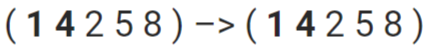 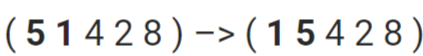 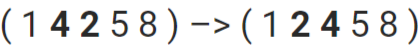 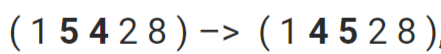 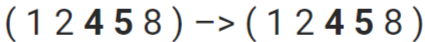 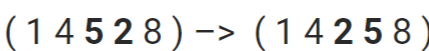 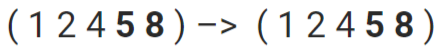 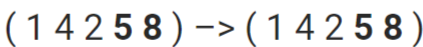 Third Pass
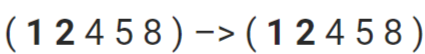 No swaps in this pass,
hence done! 
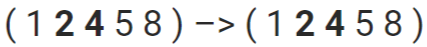 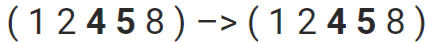 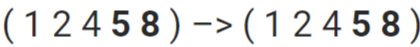 4
Bubble Sort
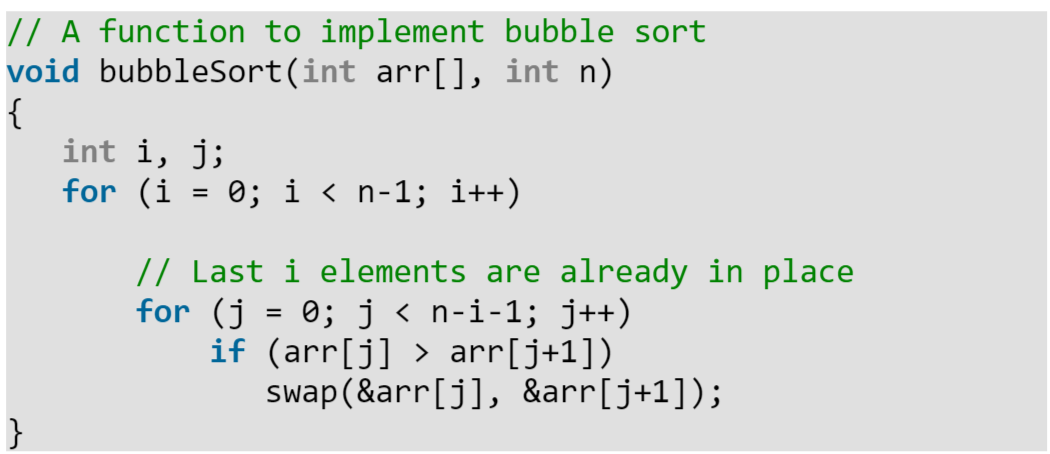 5
Sorting Algorithms
Selection Sort
6
Selection Sort
4
1
3
5
6
8
9
7
Selection Sort
4
1
3
5
6
8
9
8
Selection Sort
Once an element goes to non-active region, we never touch it again 
To maintain our conditions and still shrink the active region
We find the largest element in the active region
Bring it to the right-most end of the active region using a swap
4
1
3
5
6
8
9
Verify that our conditions still hold
3
1
4
5
6
8
9
9
Selection Sort
Exercise: write a recursive version
Exercise: convert this to proper C code
10
Time Complexity
11
Summary so far..
2500
250
2000
200
1500
150
1000
100
500
50
200
200
250
250
300
300
350
350
400
400
50
50
150
150
100
100
12
Partition based Sorting Techniques
13
Sorting Algorithms
Merge Sort
14
Merge Sort
9
1
9
4
2
1
2
7
5
8
3
5
2
1
4
8
?
?
Merge Sort
Merge Sort
1
1
2
2
4
7
9
9
1
2
3
4
5
5
8
8
?
Merge
1
1
1
2
2
2
3
4
4
5
5
7
8
8
9
9
Trick: Merging two sorted arrays is very easy!
15
Merge Sort
A sort algorithm is called in-place if it does not use extra memory e.g. extra arrays, to sort the given array
16
Time Complexity
17
The Merge Operation
18
The Merge Operation
1
1
2
2
4
7
9
9
1
2
3
4
5
5
8
8
Merge
1
1
1
2
2
2
3
4
4
5
5
7
8
8
9
9
9 is larger: A wins
9 is larger: A wins again
8 is larger: B wins
8 is larger: B wins again
19
The Merge Operation
20
Sorting Algorithms
Quick Sort
21
Quick Sort
22
The Partition Technique
9
1
1
2
9
1
4
2
2
2
1
1
2
3
7
8
5
4
8
5
3
8
5
5
2
7
1
4
4
9
8
9
23
Quick Sort
1
2
1
2
2
1
3
8
4
5
8
5
7
4
9
9
24
Quick Sort
Most popular, inexpensive
Also common, inexpensive
Ensures balanced partition but expensive
25
The Partition Procedure
The partition procedure maintains an interesting structure of one active region sandwiched between two inactive regions 



Elements in the left inactive region are strictly less than the pivot, those in right invariant region strictly larger than pivot
What about element(s) equal to the pivot – need to be careful
We will see a visualization of the partition procedure in action
Note: these regions will be maintained on a separate array and not the original array – we will only take a simple left-to-right pass on the original array
26
The Partition Procedure
We are sure now that any blank spaces left must be occurrences of pivot 4 that we omitted earlier
We will insert all occurrences of the pivot element 4 after we are done with non-pivot elements
PIVOT =
4
9
1
1
2
9
1
4
2
2
3
1
2
2
1
7
4
5
4
8
8
3
5
5
8
2
5
1
7
4
9
8
9
27
The Partition Procedure
Hint: the in-place algorithm uses an identical notion of inactive regions but swaps elements at the boundaries of the regions which are wrongly placed
Explore/invent yourself an
in-place partitioning algorithm
28
Choice of Pivot
9
1
1
2
8
1
4
2
2
2
1
1
2
3
7
8
5
4
8
5
3
8
5
5
2
7
1
4
4
8
8
9
29
Next class and next week..
Wrap up the discussion on sorting
Hashing: a very efficient method for search
File handling in C
Solving numerical problems using programming
Future directions and wrapping up the course
30